Областной конкурс 
«Поющий дорожный знак» - 
1 место
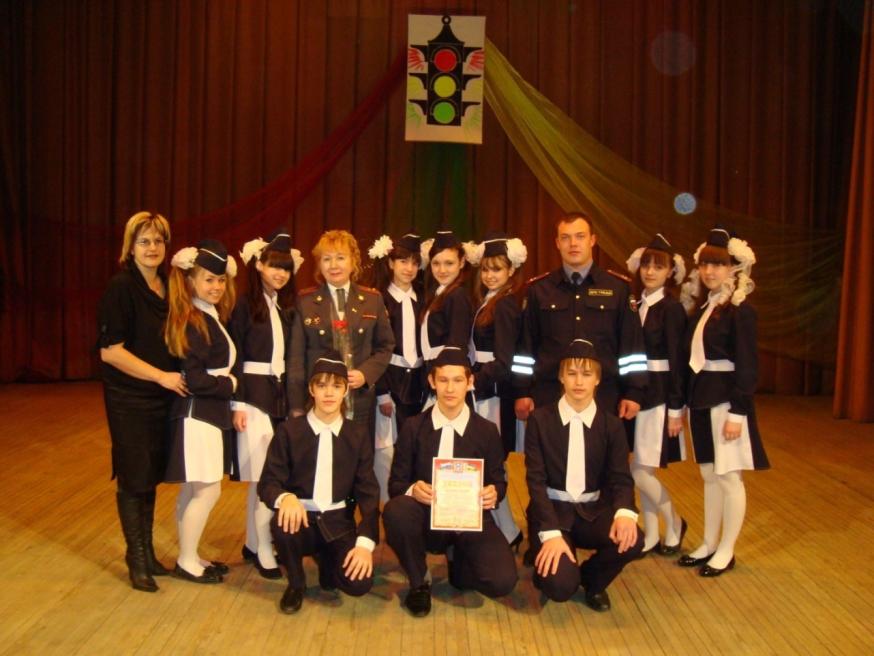